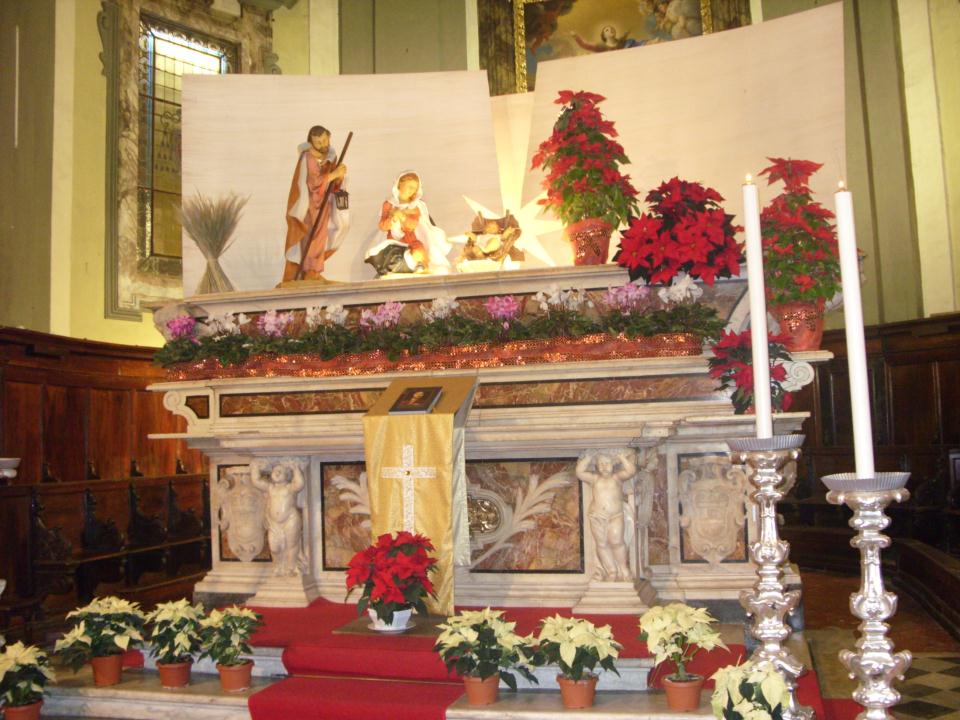 2°   domenica
Dopo   Natale
5  gennaio  2020
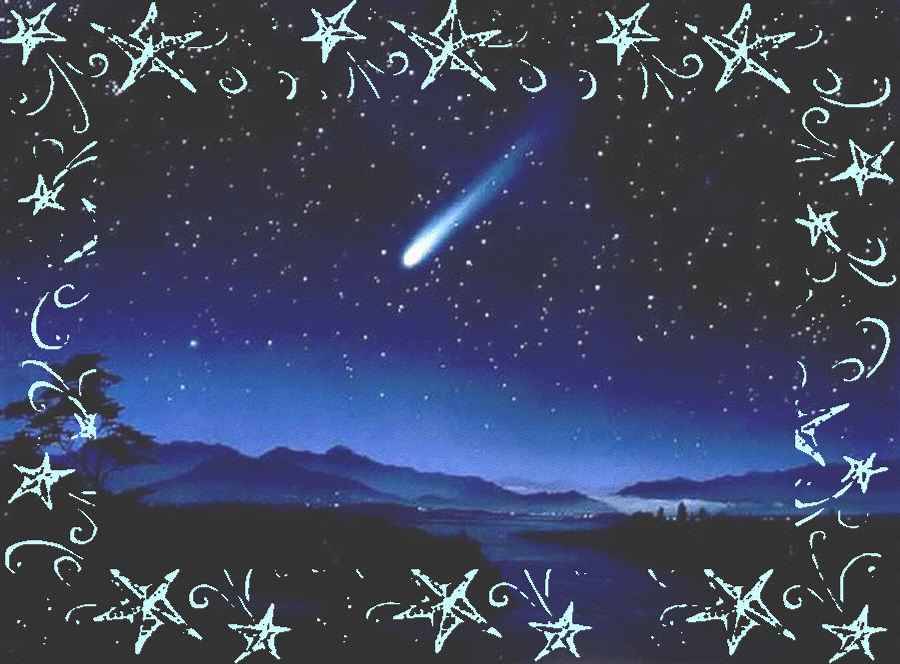 Tu scendi dalle stelle, 
o Re del cielo,
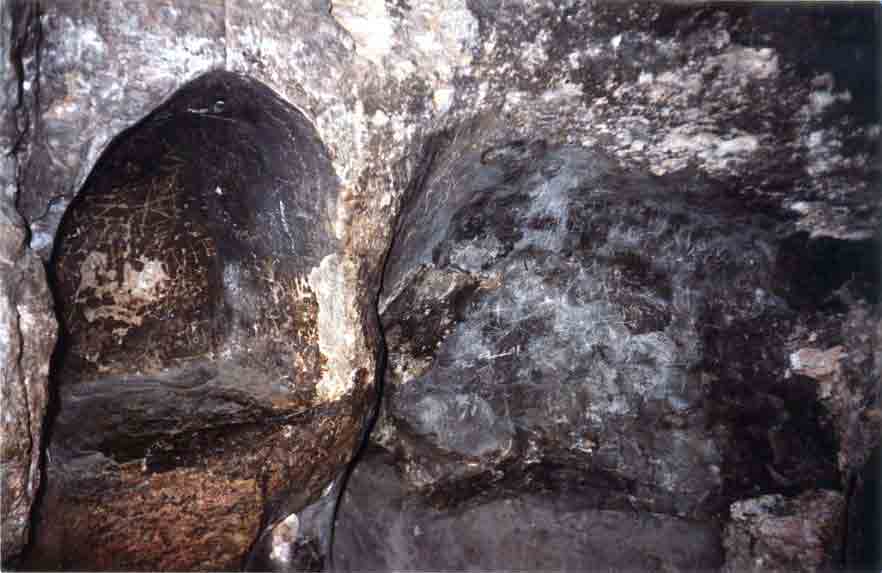 e vieni in una grotta al freddo, al gelo.
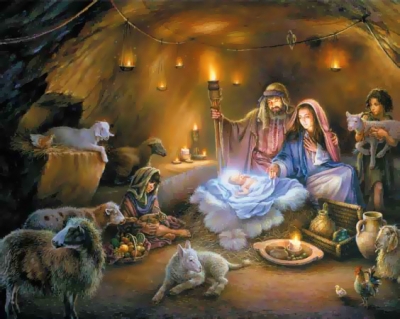 e vieni in una grotta al freddo, al gelo.
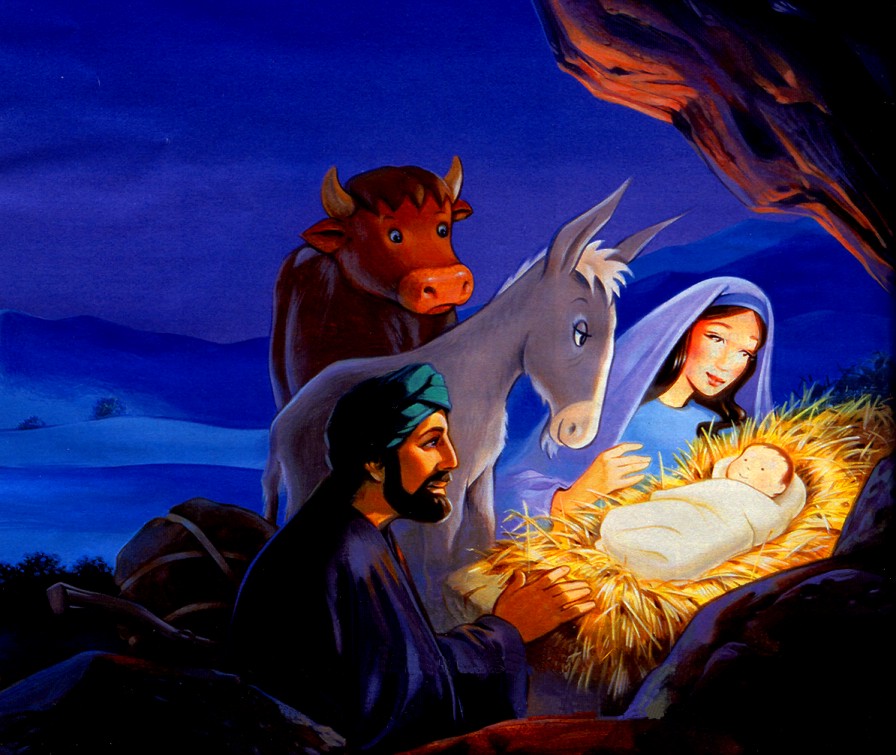 O Bambino mio divino, 
io ti vedo qui a tremar:
o Dio beato!
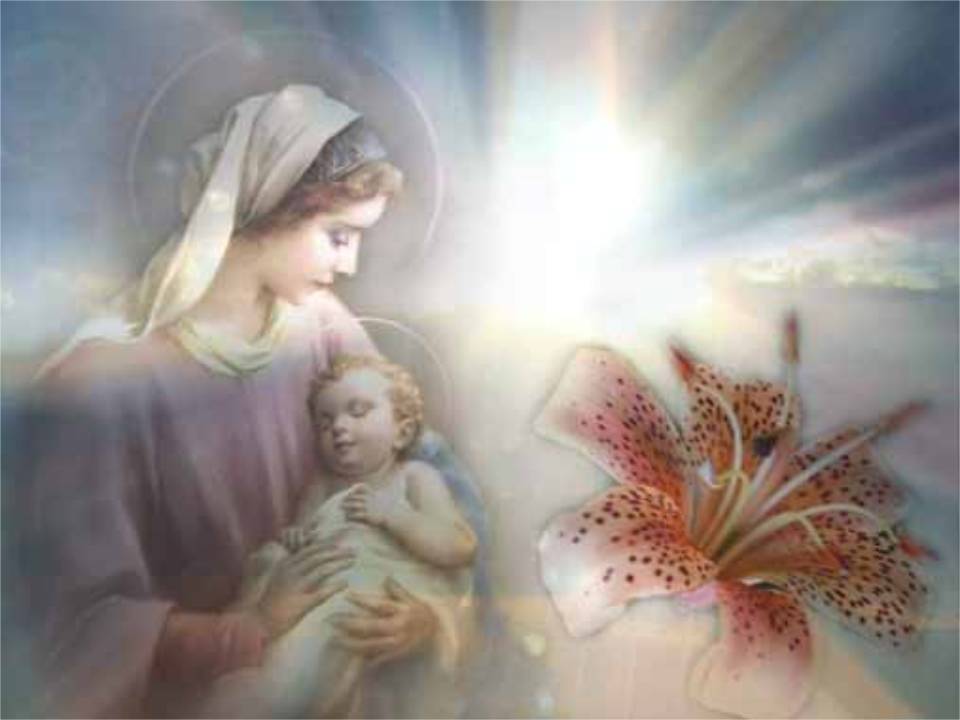 Ah, quanto ti costò 
l'avermi amato.
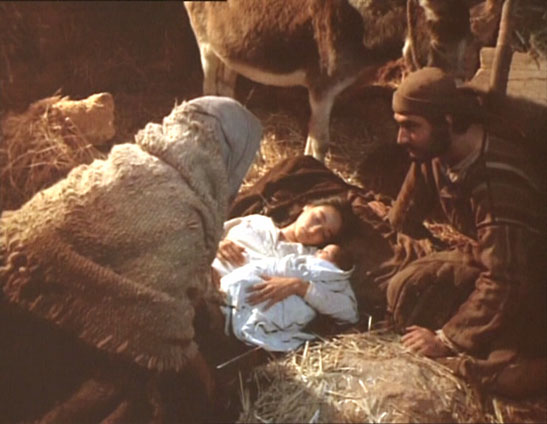 Ah, quanto ti costò 
l'avermi amato.
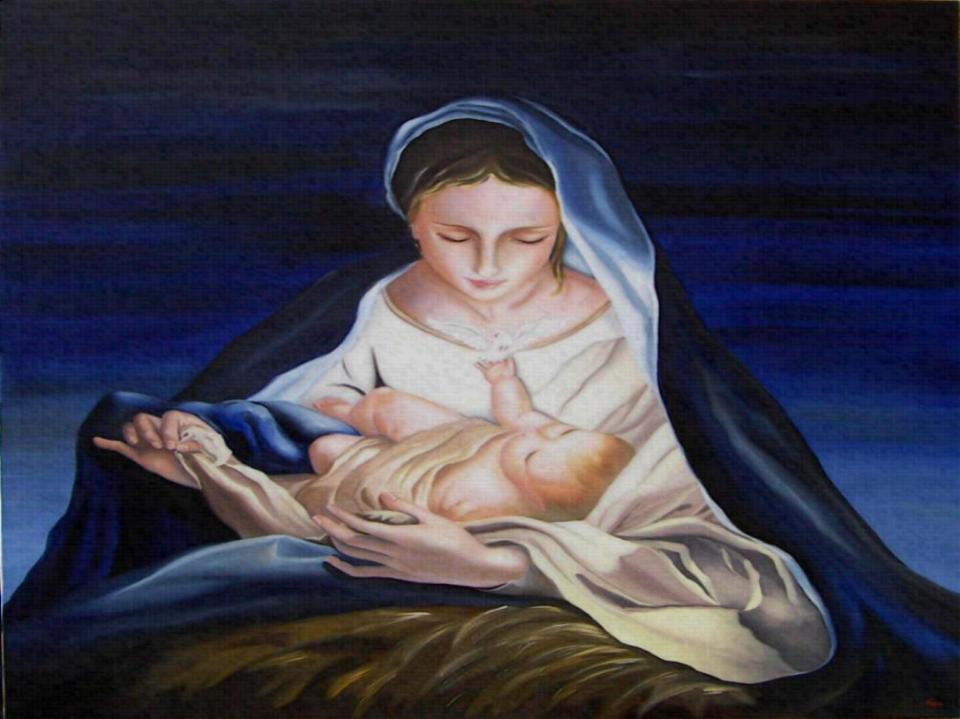 A te che sei del mondo 
il Creatore,
mancano pani e fuoco, 
o mio Signore.
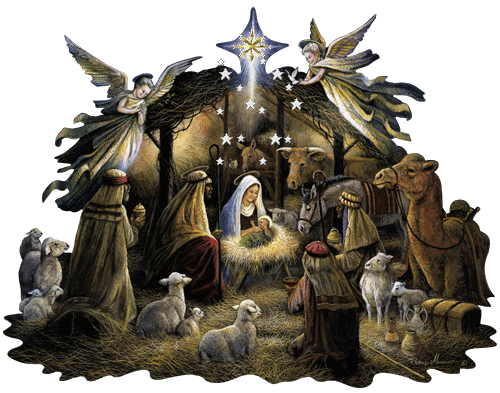 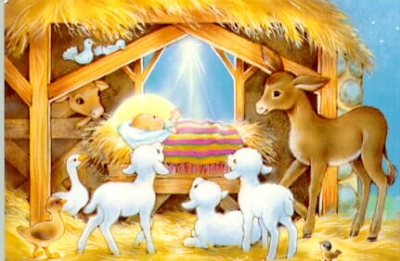 Caro eletto pargoletto,
quanta questa povertà, più m'innamora,
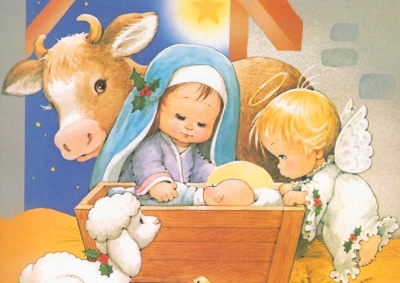 giacché ti fece amor 
povero ancora.
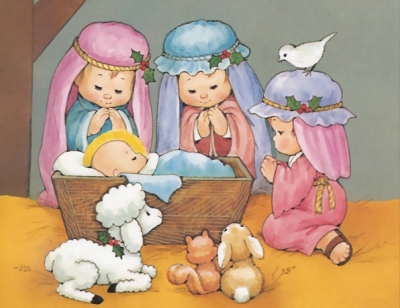 giacché ti fece amor 
povero ancora.
Nel Nome del Padre, e del Figlio 
e dello Spirito Santo.			
Amen. 

Il Signore sia voi.
E con il tuo spirito.
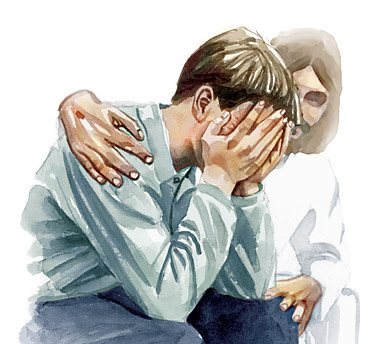 Confesso a Dio Onnipotente 
e a voi fratelli che ho molto peccato in pensieri, 
parole, opere e omissioni. 
Per mia colpa, mia colpa, 
mia grandissima colpa, 
e supplico la Beata sempre Vergine Maria, gli angeli, i Santi 
e voi fratelli di pregare per me 
il Signore Dio nostro.
Dio, Padre buono, 
che ci perdona sempre 
quando siamo pentiti di vero cuore, 
abbia misericordia di noi, 
perdoni i nostri peccati 
e ci conduca alla vita eterna.
Amen.
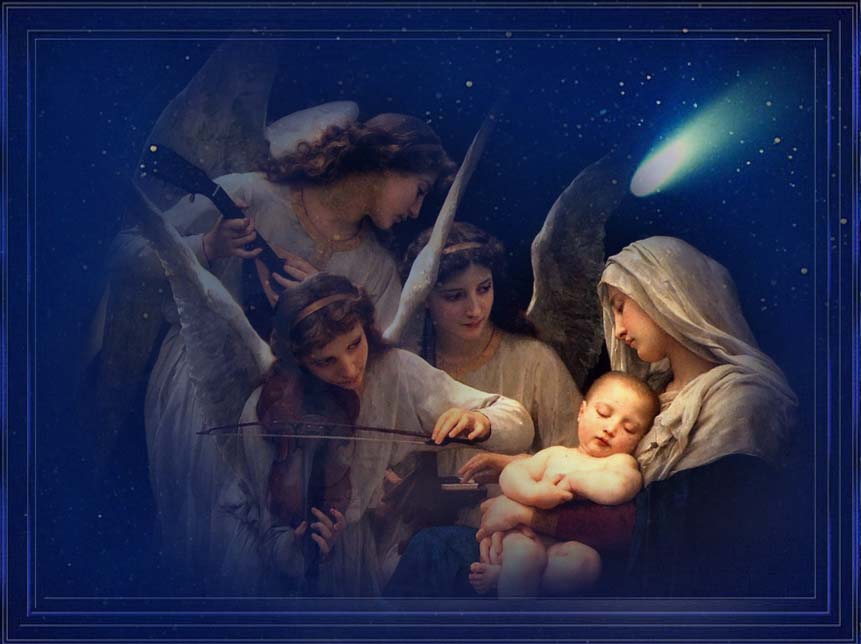 Gloria in excelsis Deo!
Gloria in excelsis Deo!
E pace in terra 
agli uomini di buona volontà. 
Noi ti lodiamo, ti benediciamo,
ti adoriamo, ti glorifichiamo, 
ti rendiamo grazie 
per la tua gloria immensa, 
Signore Dio, Re del cielo, 
Dio Padre onnipotente.
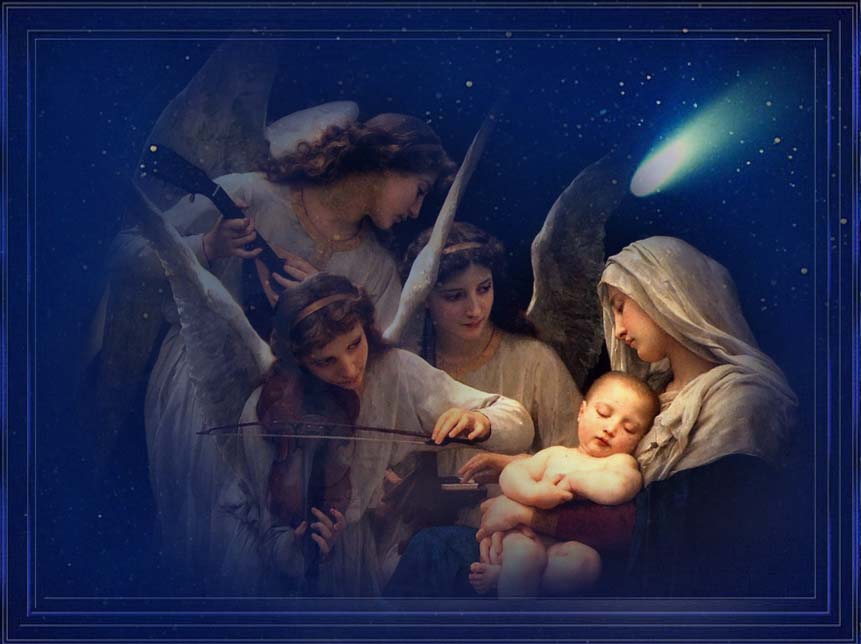 Gloria in excelsis Deo!
Gloria in excelsis Deo!
Signore, Figlio unigenito, Gesù Cristo, Signore Dio, Agnello di Dio, Figlio del Padre, tu che togli i peccati del mondo, abbi pietà di noi; tu che togli i peccati del mondo, accogli la nostra supplica; tu che siedi alla destra del Padre, abbi pietà di noi.
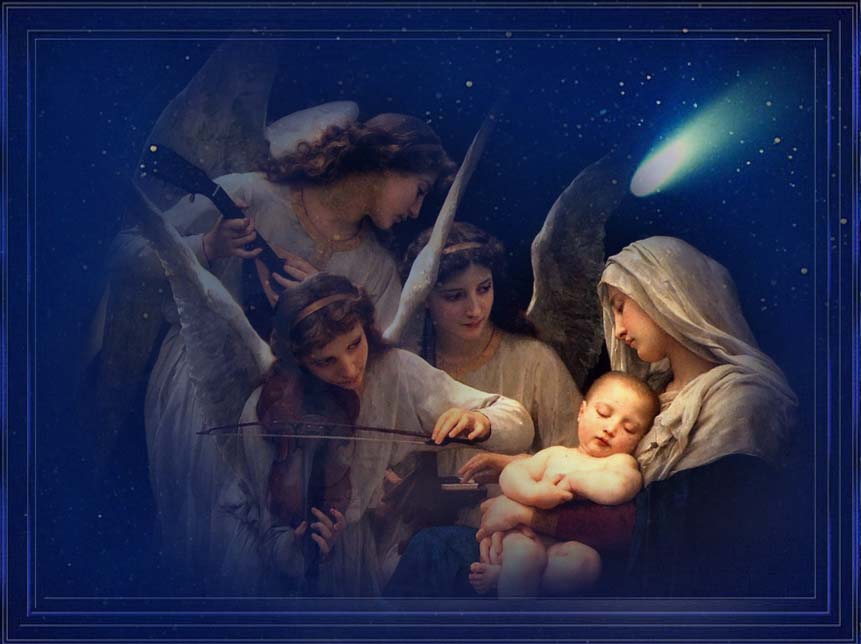 Gloria in excelsis Deo!
Gloria in excelsis Deo!
Perché tu solo il Santo, 
tu solo il Signore, 
tu solo l'Altissimo, Gesù Cristo, 
con lo Spirito Santo: 
nella gloria di Dio Padre. 
Amen.
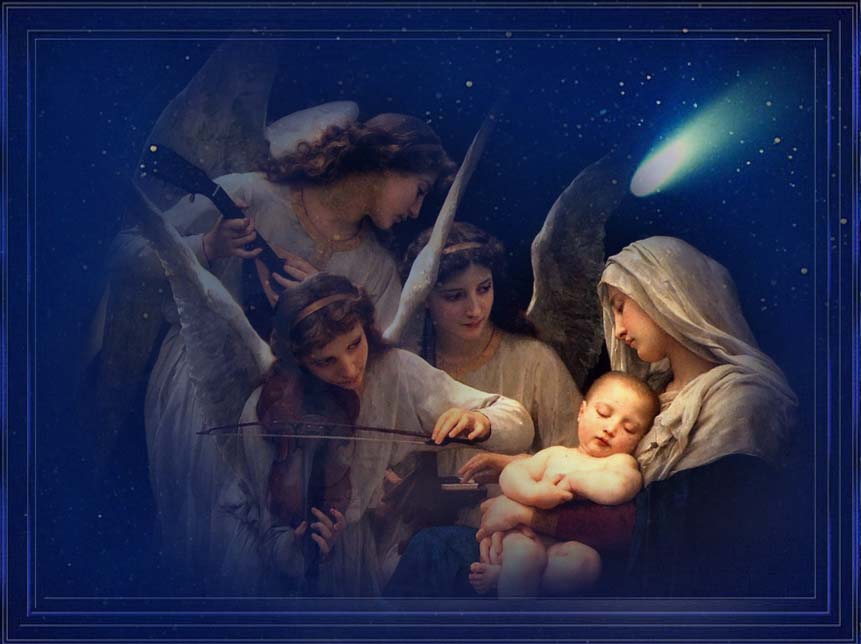 Gloria in excelsis Deo!
Gloria in excelsis Deo!
Dio, che in Cristo tuo Figlio hai rivelato a tutti i popoli la sapienza eterna, fa' risplendere su di noi la gloria del nostro Redentore, perché giungiamo alla luce che non ha tramonto. 
Per il nostro Signore Gesù Cristo, tuo Figlio, che è Dio, e vive e regna con te, nell'unità dello Spirito Santo, per tutti i secoli dei secoli. 			
Amen.
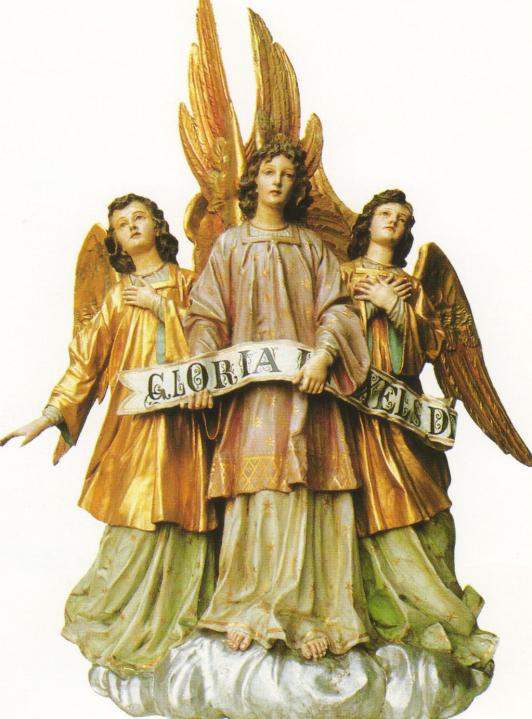 Liturgia
della
PAROLA
Dal libro del Siràcide

La sapienza fa il proprio elogio, in Dio trova il proprio vanto, in mezzo al suo popolo proclama la sua gloria.
Nell’assemblea dell’Altissimo apre la bocca, dinanzi alle sue schiere proclama la sua gloria, in mezzo al suo popolo viene esaltata, nella santa assemblea viene ammirata, nella moltitudine degli eletti trova la sua lode e tra i benedetti è benedetta, mentre dice:
«Allora il creatore dell’universo mi diede un ordine, colui che mi ha creato mi fece piantare la tenda e mi disse: “Fissa la tenda in Giacobbe e prendi eredità in Israele, affonda le tue radici tra i miei eletti”.
Prima dei secoli, fin dal principio, egli mi ha creata, per tutta l’eternità non verrò meno. Nella tenda santa davanti a lui ho officiato e così mi sono stabilita in Sion. Nella città che egli ama mi ha fatto abitare e in Gerusalemme è il mio potere.
Ho posto le radici in mezzo a un popolo glorioso, nella porzione del Signore è la mia eredità, nell’assemblea dei santi ho preso dimora».

Parola di Dio.	
Rendiamo grazie a Dio.
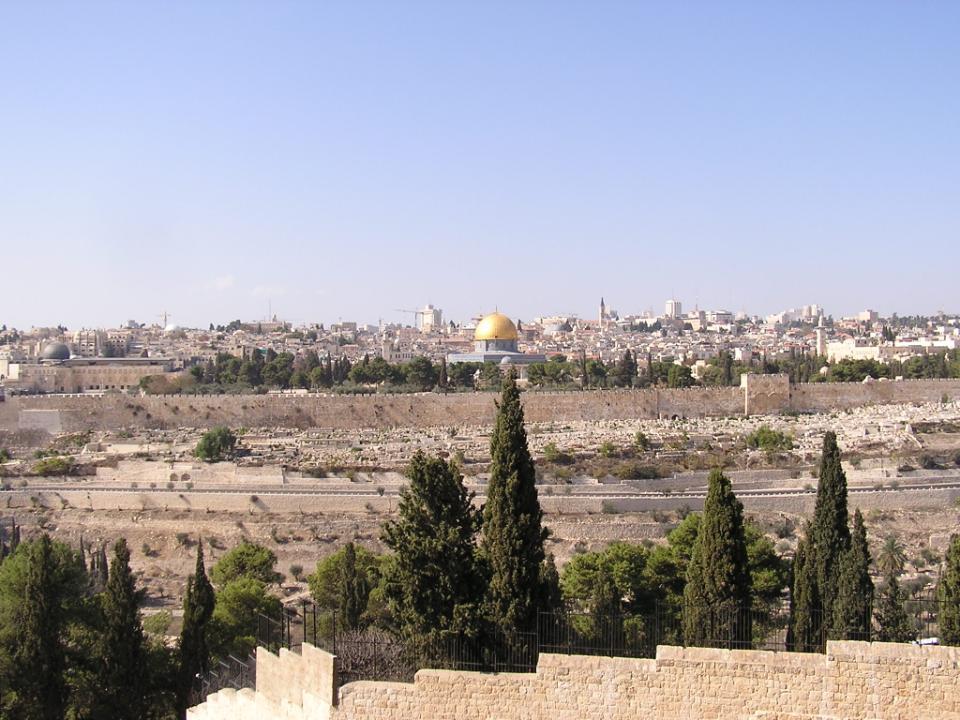 Salmo responsoriale
Il Verbo si è fatto carne *
e ha posto la sua dimora 
in mezzo a noi.
Celebra il Signore, Gerusalemme, loda il tuo Dio, Sion, perché ha rinforzato le sbarre delle tue porte, in mezzo a te ha benedetto i tuoi figli.
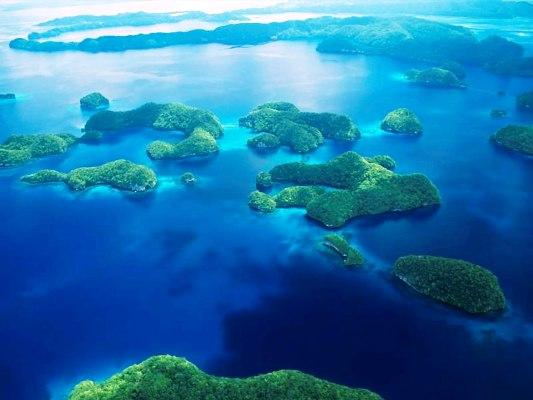 Il Verbo si è fatto carne *
e ha posto la sua dimora 
in mezzo a noi.
Egli mette pace nei tuoi confini e ti sazia con fiore di frumento. Manda sulla terra il suo messaggio: la sua parola corre veloce.
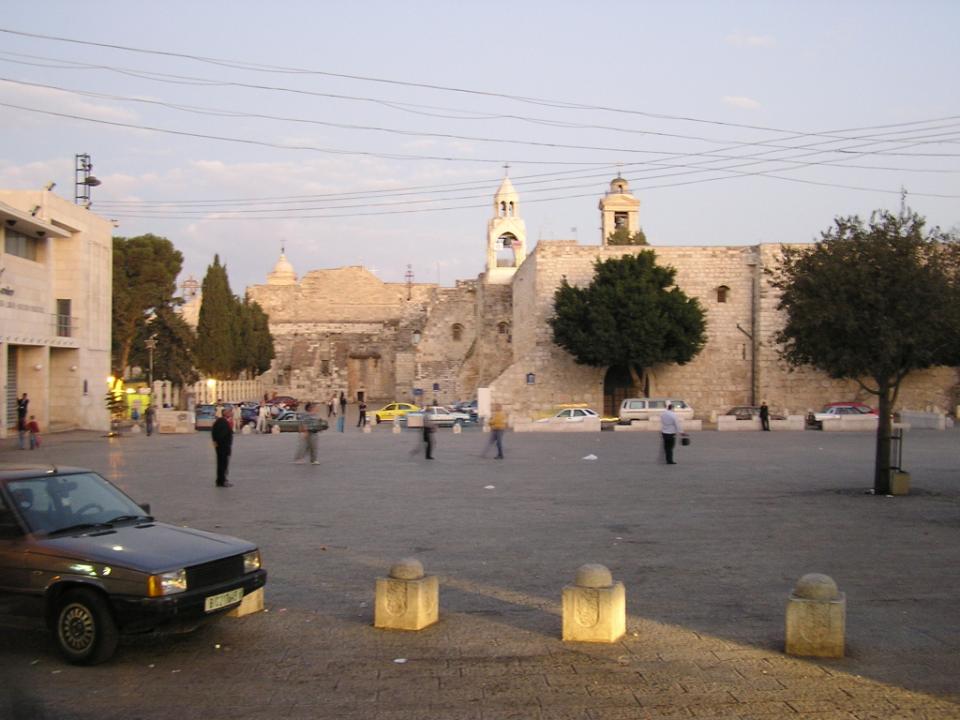 Il Verbo si è fatto carne *
e ha posto la sua dimora 
in mezzo a noi.
Annuncia a Giacobbe la sua parola, i suoi decreti e i suoi giudizi a Israele. Così non ha fatto con nessun’altra nazione, non ha fatto conoscere loro i suoi giudizi.
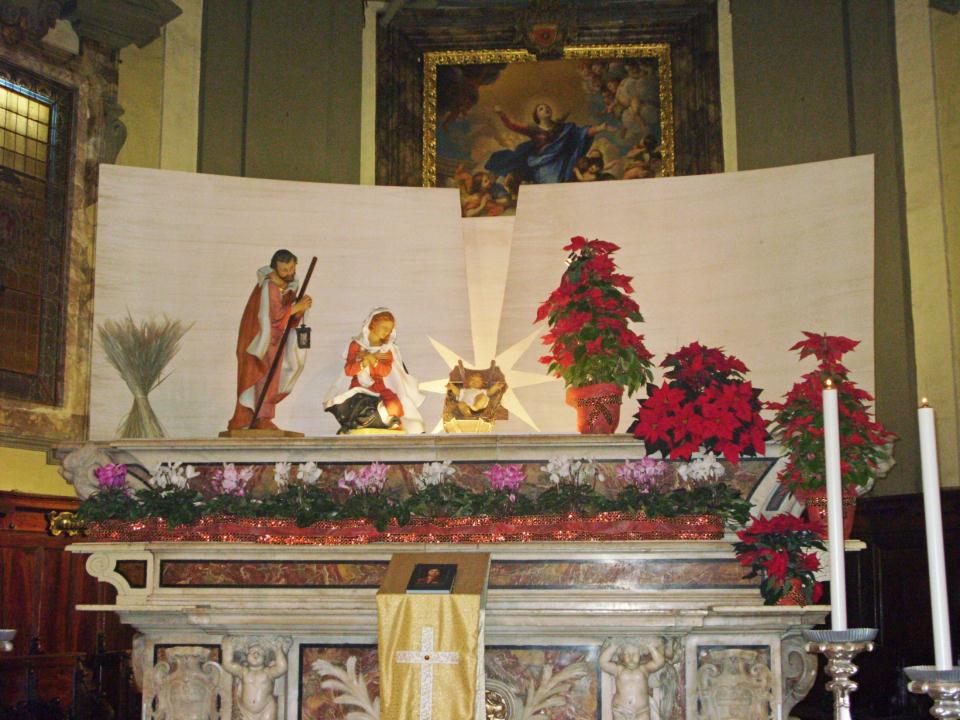 Alle, alleluia, alleluia, è nato il Salvatore, gloria su nel cielo. Alle, alleluia, alleluia, è nato il Salvatore, pace sulla terra.
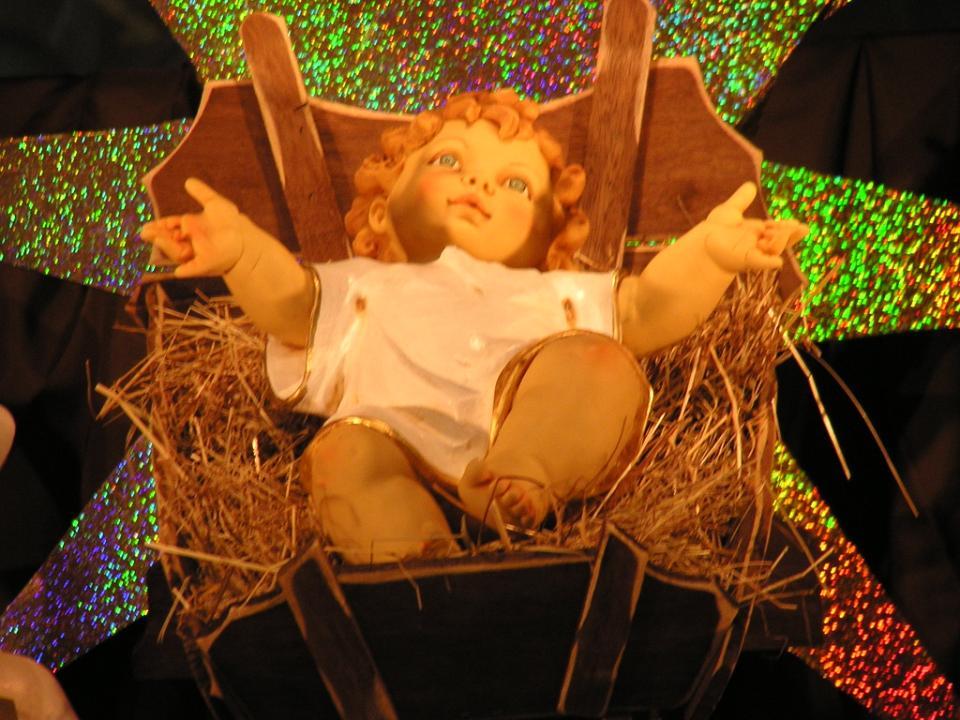 Gloria a te, o Cristo, annunziato a tutte le genti; gloria a te, o Cristo, creduto nel mondo.
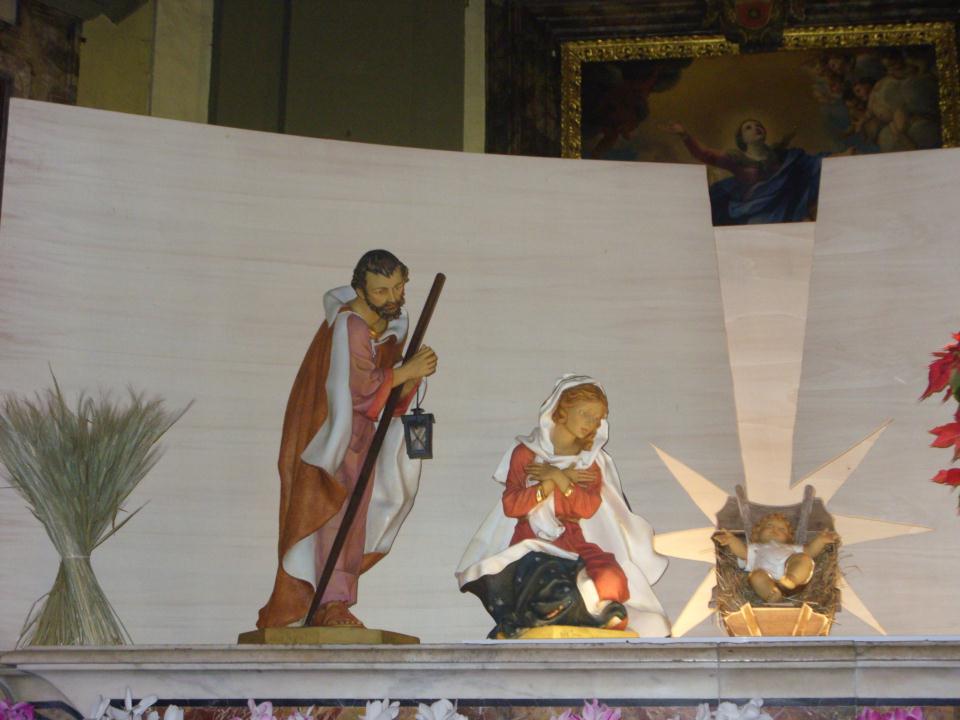 Alle, alleluia, alleluia, è nato il Salvatore, gloria su nel cielo. Alle, alleluia, alleluia, è nato il Salvatore, pace sulla terra.
Il Signore sia con voi.
E con il tuo spirito.

Dal Vangelo secondo Giovanni.
Gloria a te, o Signore.
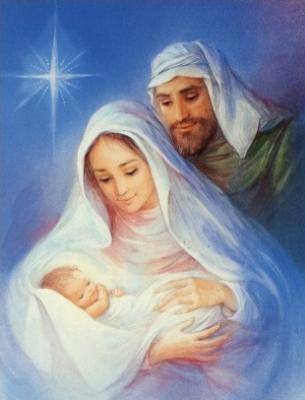 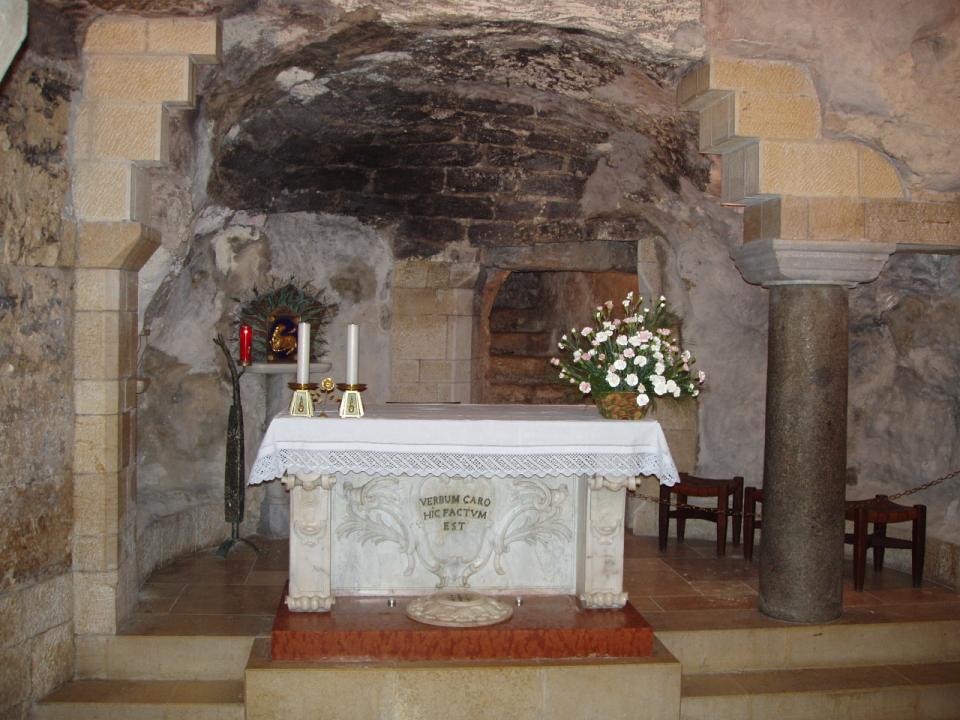 In principio era il Verbo, e il Verbo era presso Dio e il Verbo era Dio. Egli era, in principio, presso Dio: tutto è stato fatto per mezzo di lui e senza di lui nulla è stato fatto di ciò che esiste. In lui era la vita e la vita era la luce degli uomini; la luce splende nelle tenebre e le tenebre non l’hanno vinta.
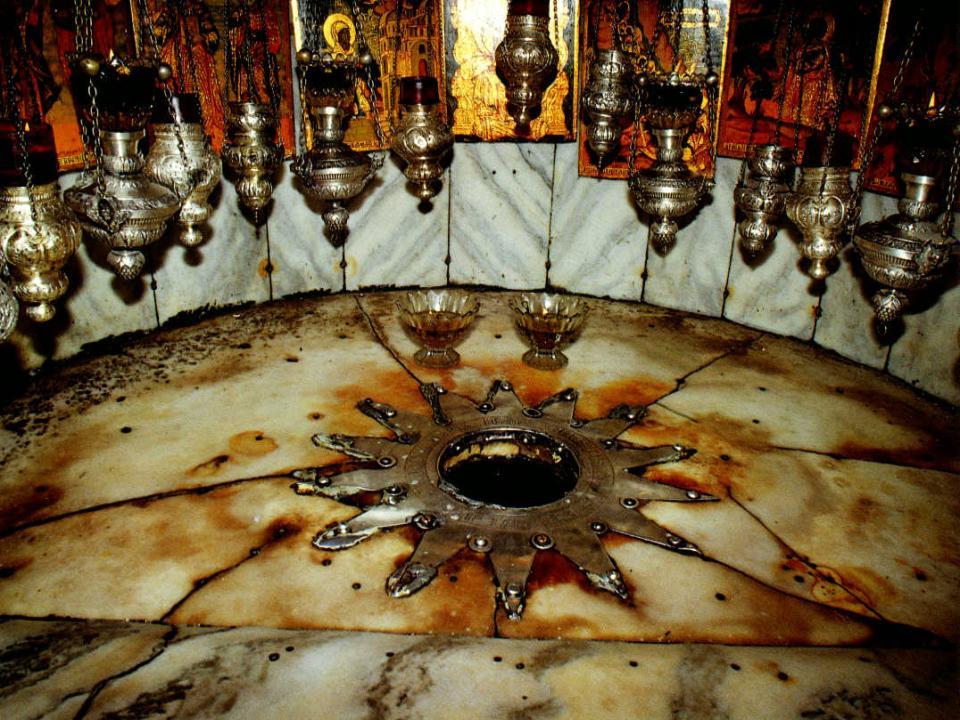 Venne un uomo mandato da Dio: il suo nome era Giovanni. Egli venne come testimone per dare testimonianza alla luce, perché tutti credessero per mezzo di lui. Non era lui la luce, ma doveva dare testimonianza alla luce.
Veniva nel mondo la luce vera, quella che illumina ogni uomo. Era nel mondo e il mondo è stato fatto per mezzo di lui; eppure il mondo non lo ha riconosciuto. Venne fra i suoi, e i suoi non lo hanno accolto. A quanti però lo hanno accolto ha dato potere di diventare figli di Dio: a quelli che credono nel suo nome, i quali, non da sangue né da volere di carne né da volere di uomo, ma da Dio sono stati generati.
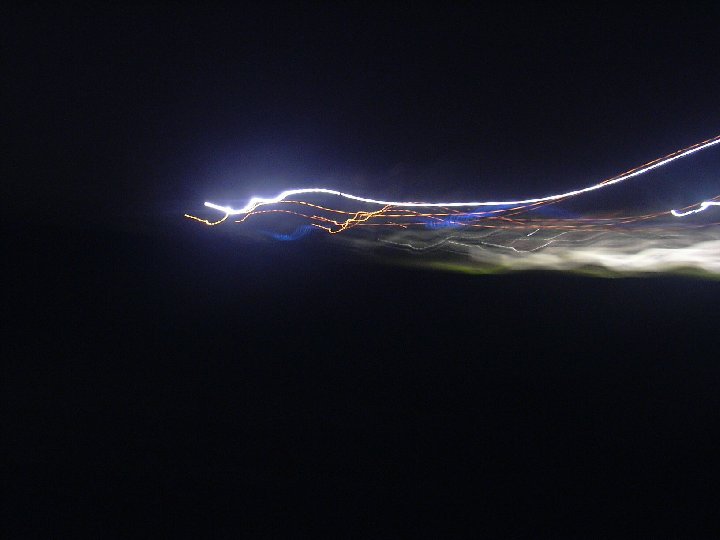 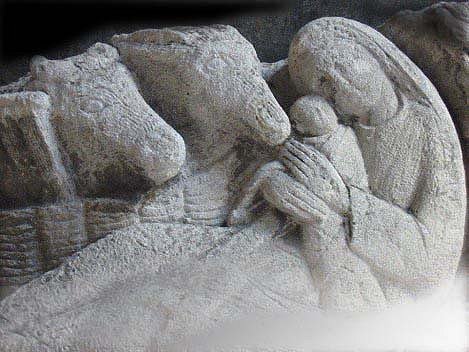 E il Verbo si fece carne e venne ad abitare in mezzo a noi; e noi abbiamo contemplato la sua gloria, gloria come del Figlio unigenito che viene dal Padre, pieno di grazia e di verità.
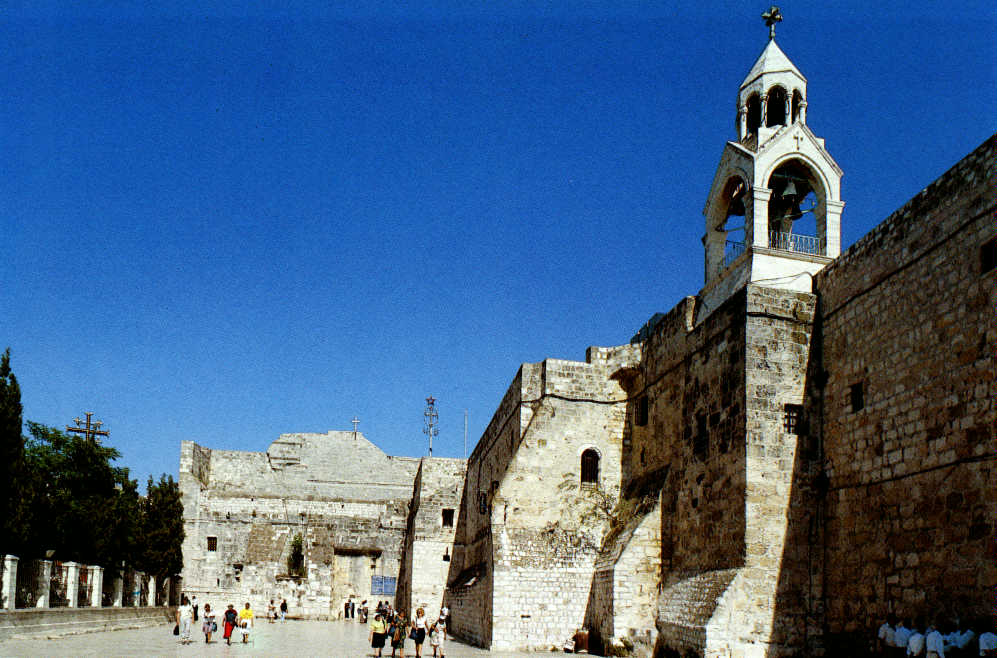 Giovanni gli dà testimonianza e proclama: «Era di lui che io dissi: Colui che viene dopo di me è avanti a me, perché era prima di me». Dalla sua pienezza noi tutti abbiamo ricevuto:
grazia su grazia.
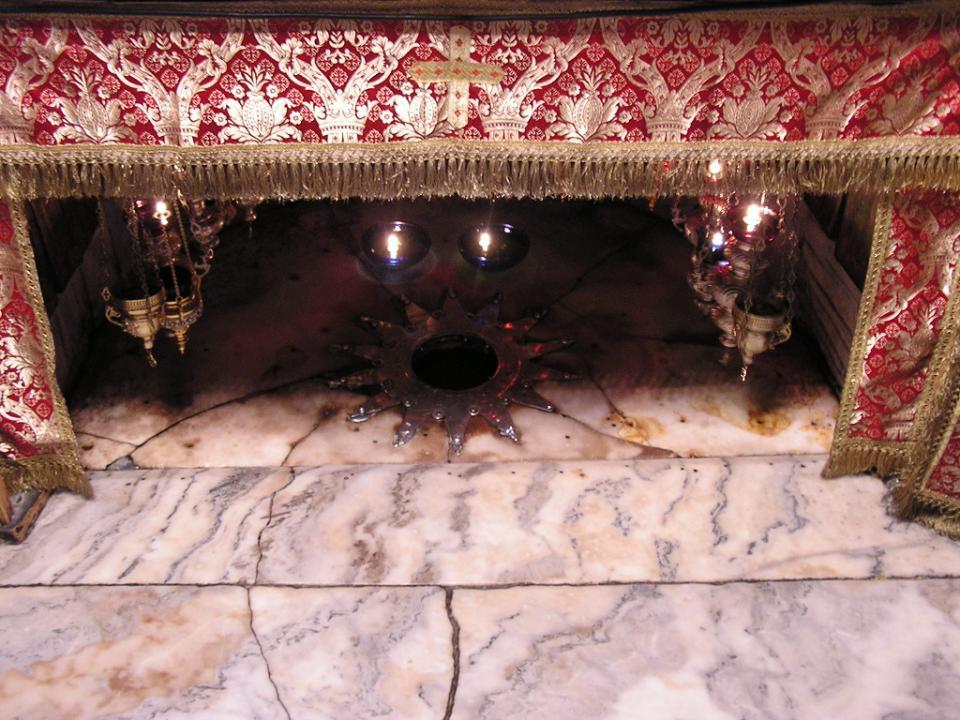 Perché la Legge fu data per mezzo di Mosè, la grazia e la verità vennero per mezzo di Gesù Cristo. Dio, nessuno lo ha mai visto: il Figlio unigenito, che è Dio ed è nel seno del Padre, è lui che lo ha rivelato.
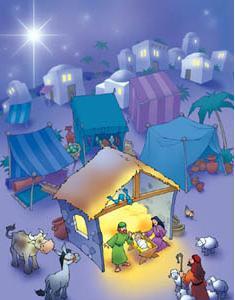 Parola
del
Signore.
Lode a te, o Cristo.
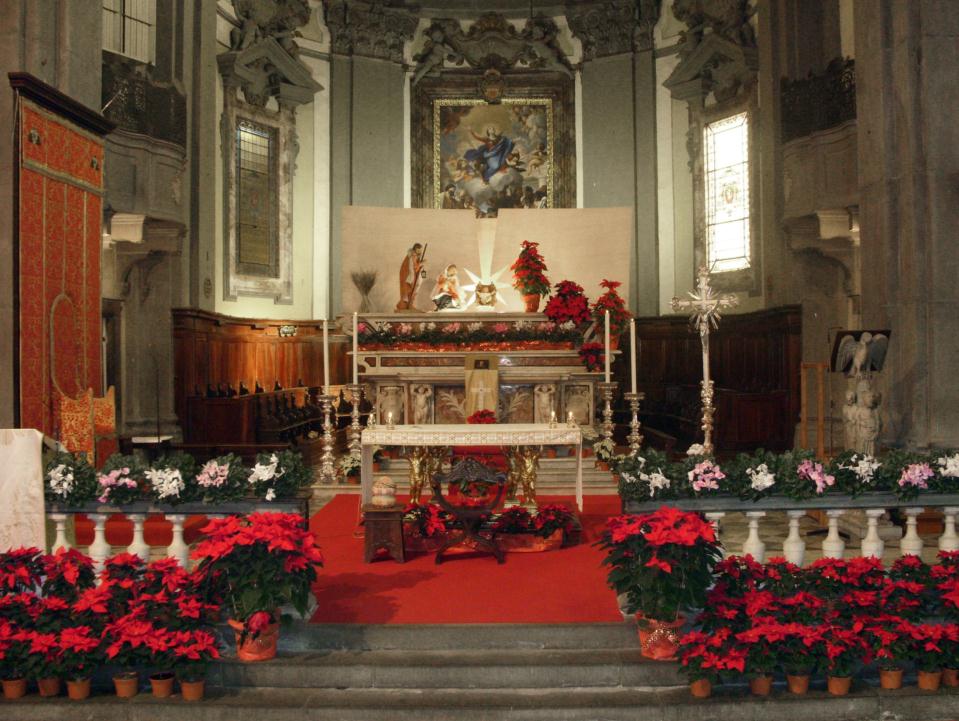 Credo in un solo Dio, 

Padre onnipotente, 
creatore del cielo e della terra, 
di tutte le cose visibili e invisibili.
Credo in un solo Signore, Gesù Cristo, unigenito Figlio di Dio, 
nato dal Padre prima di tutti i secoli: 
Dio da Dio, Luce da Luce, 
Dio vero da Dio vero, 
generato, non creato, 
della stessa sostanza del Padre; 
per mezzo di lui 
tutte le cose sono state create.
Per noi uomini 
e per la nostra salvezza discese dal cielo, e per opera dello Spirito santo 
si è incarnato 
nel seno della vergine Maria 
e si è fatto uomo. 
Fu crocifisso per noi sotto Ponzio Pilato, morì e fu sepolto. 
Il terzo giorno è risuscitato, 
secondo le Scritture, è salito al cielo, siede alla destra del Padre.
E di nuovo verrà, nella gloria, 
per giudicare i vivi e i morti, 
e il suo regno non avrà fine.
Credo nello Spirito Santo, 
che è Signore e dà la vita, 
e procede dal Padre e dal Figlio. 
Con il Padre e il Figlio è adorato 
e glorificato, 
e ha parlato per mezzo dei profeti.
Credo la Chiesa, 
una santa cattolica e apostolica. 
Professo un solo battesimo 
per il perdono dei peccati. 
Aspetto la risurrezione dei morti 
e la vita del mondo che verrà. 
Amen.
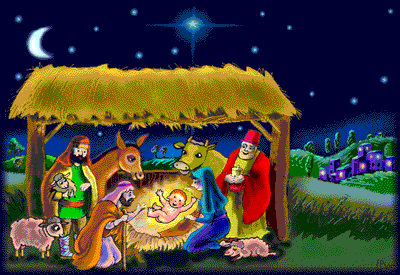 Astro del ciel, Pargol divin! Mite Agnello Redentor!
Tu che i vati da lungi sognar, 
tu che angeliche voci annunziar,
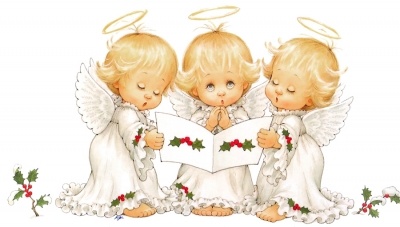 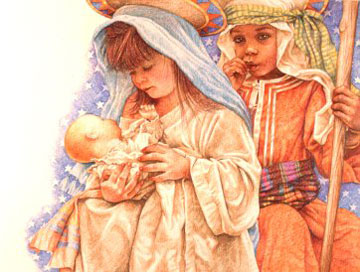 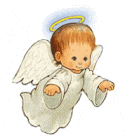 Luce dona alle menti, pace infondi nei cuor!
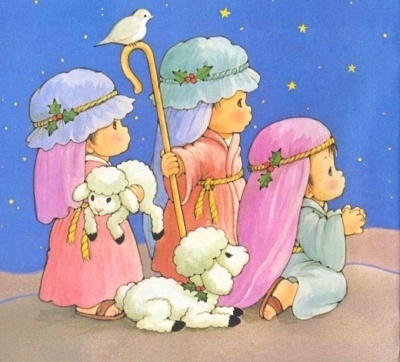 Luce dona alle menti, pace infondi nei cuor!
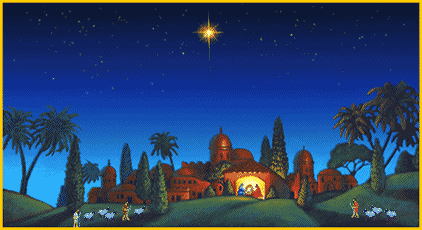 Astro del ciel, Pargol divin! Mite Agnello Redentor!
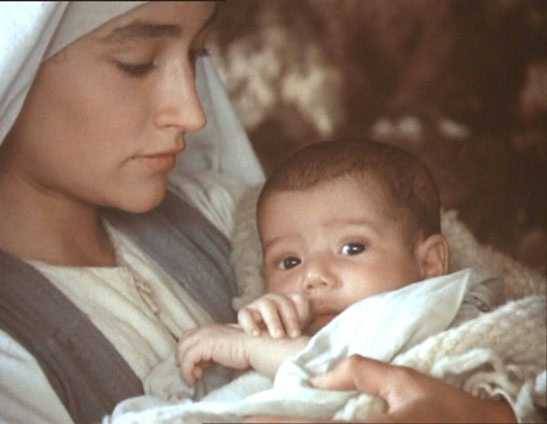 Tu di stirpe regale decor, tu virgineo mistico fior,
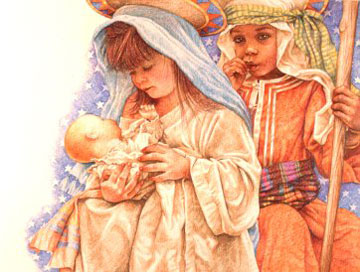 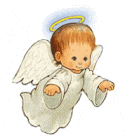 Luce dona alle menti, pace infondi nei cuor!
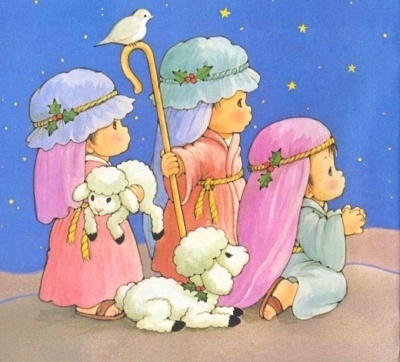 Luce dona alle menti, pace infondi nei cuor!
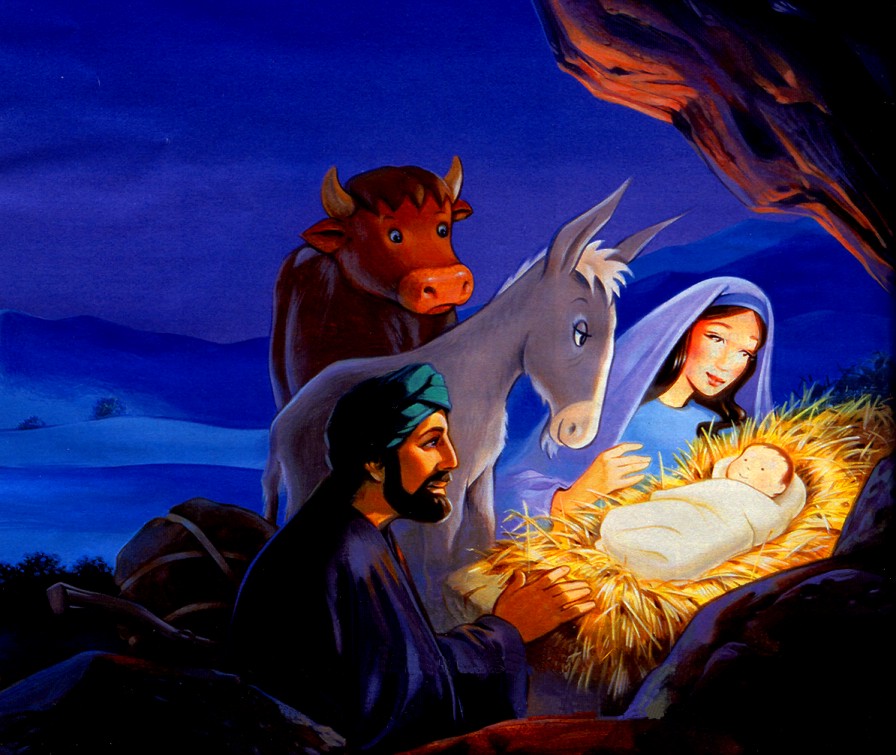 Astro del ciel, Pargol divin! Mite Agnello Redentor!
Tu disceso a scontare l'error, tu sol nato a parlare d'amor.
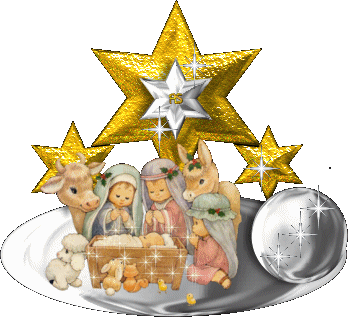 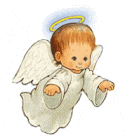 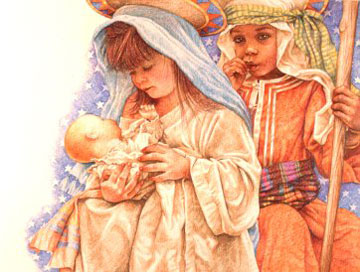 Luce dona alle menti, pace infondi nei cuor!
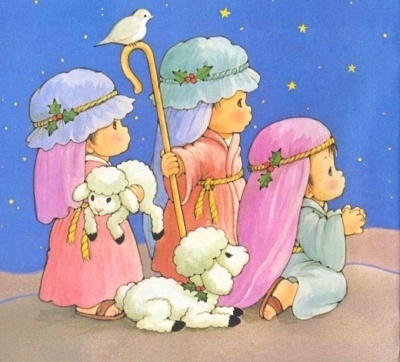 Luce dona alle menti, pace infondi nei cuor!
Il Signore sia con voi.
E con il tuo spirito. 

In alto i nostri cuori.
Sono rivolti al Signore. 

Rendiamo grazie al Signore nostro Dio.
È cosa buona e giusta.
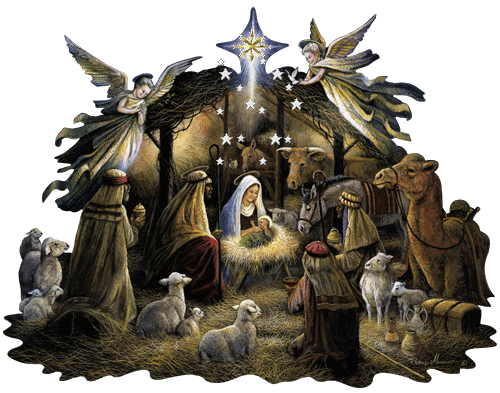 Santo, Santo, Osanna
Santo, Santo, Osanna
Osanna eh, Osanna eh, 
Osanna a Cristo Signor
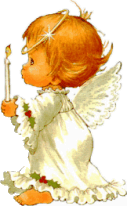 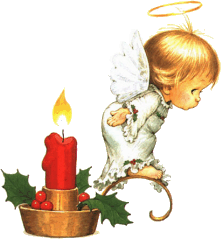 Osanna eh, Osanna eh, 
Osanna a Cristo Signor.
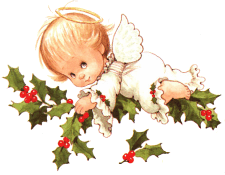 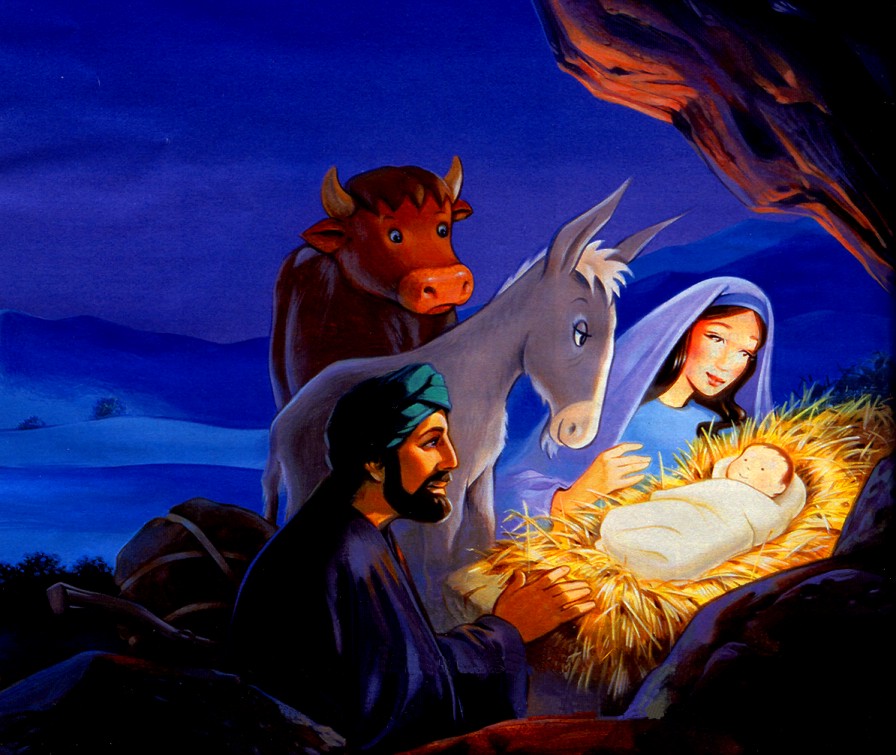 I cieli e la terra o Signore, 
sono pieni di Te
I cieli e la terra o Signore, 
sono pieni di Te
Osanna eh, Osanna eh, 
Osanna a Cristo Signor
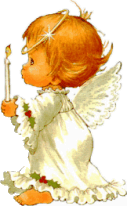 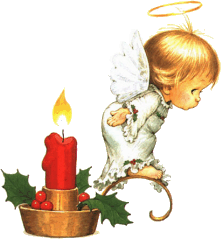 Osanna eh, Osanna eh, 
Osanna a Cristo Signor.
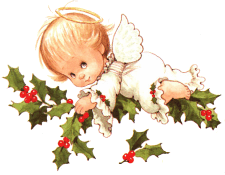 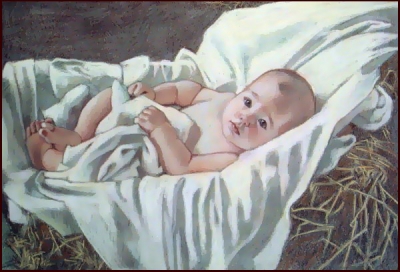 Benedetto colui che viene, 
nel nome del Signor
Benedetto colui che viene, 
nel nome del Signor
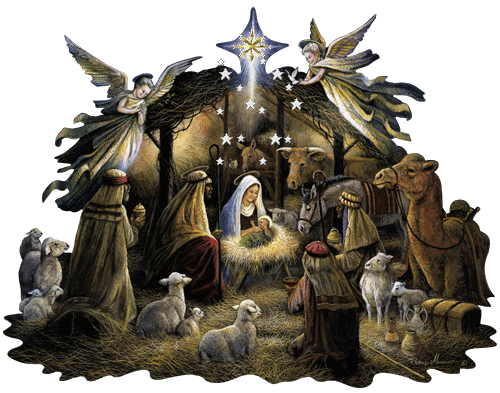 Osanna eh, Osanna eh, 
Osanna a Cristo Signor
Osanna eh, Osanna eh, 
Osanna a Cristo Signor.
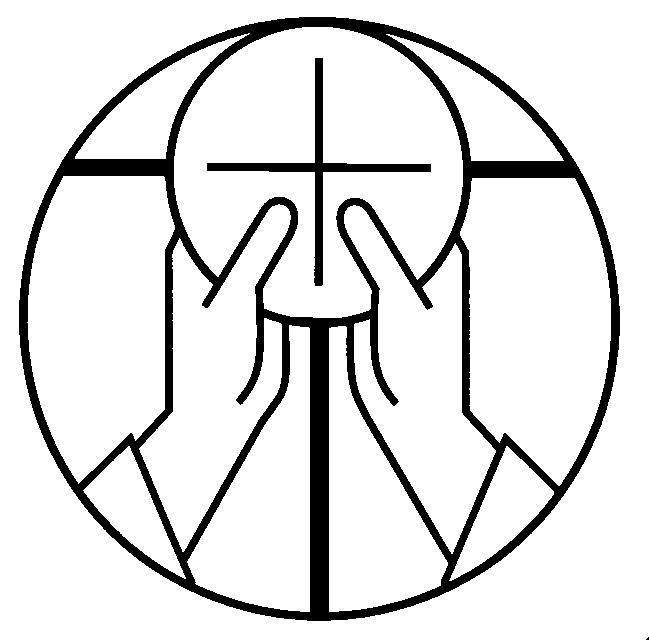 Mistero della fede.

Annunziamo la tua morte, Signore, 
proclamiamo la tua risurrezione, 
nell'attesa della tua venuta.
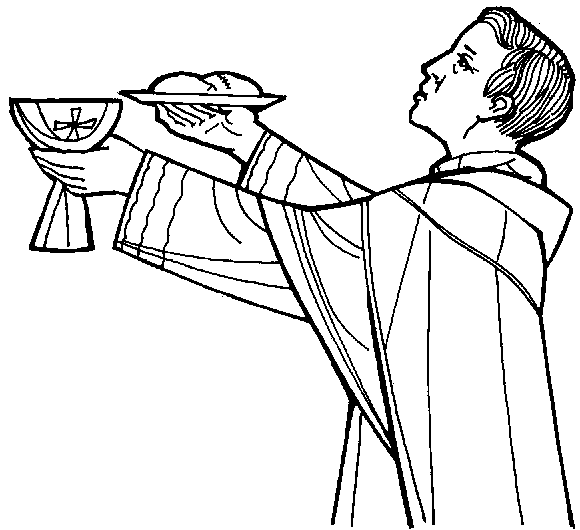 Per Cristo, 
con Cristo 
e in Cristo, 
a te, Dio Padre onnipotente, 
nell'unità dello Spirito Santo, 
ogni onore e gloria 
per tutti i secoli dei secoli.
Amen.
Padre nostro, che sei nei cieli, 
sia santificato il tuo nome, 
venga il tuo regno, 
sia fatta la tua volontà, 
come in cielo così in terra. 
Dacci oggi il nostro pane quotidiano, 
e rimetti a noi i nostri debiti 
come noi li rimettiamo 
ai nostri debitori, 
e non ci indurre in tentazione, 
ma liberaci dal male.
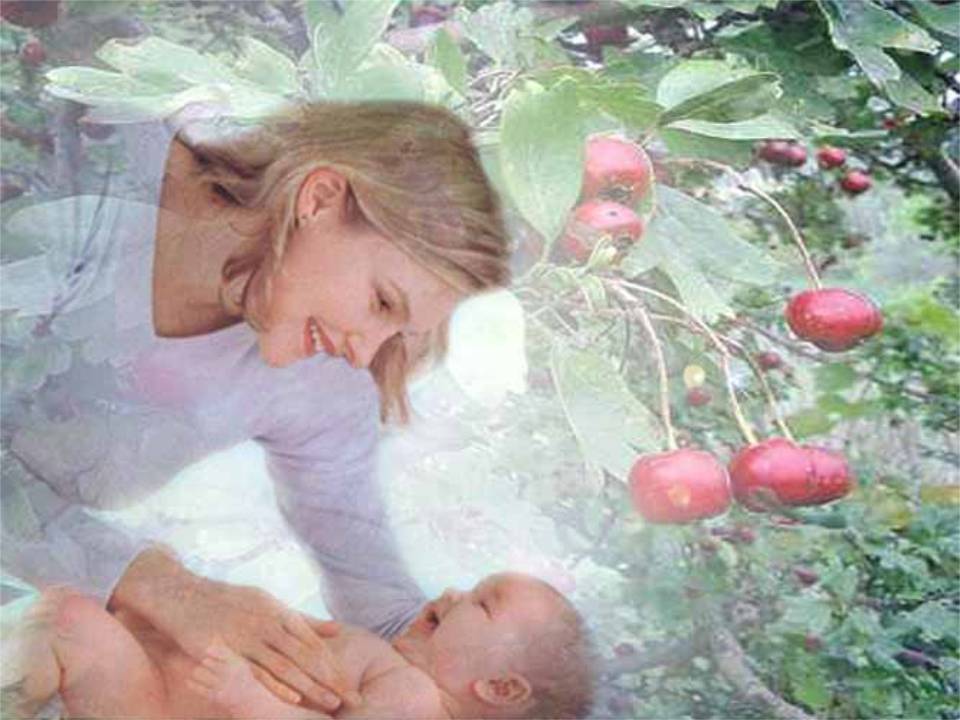 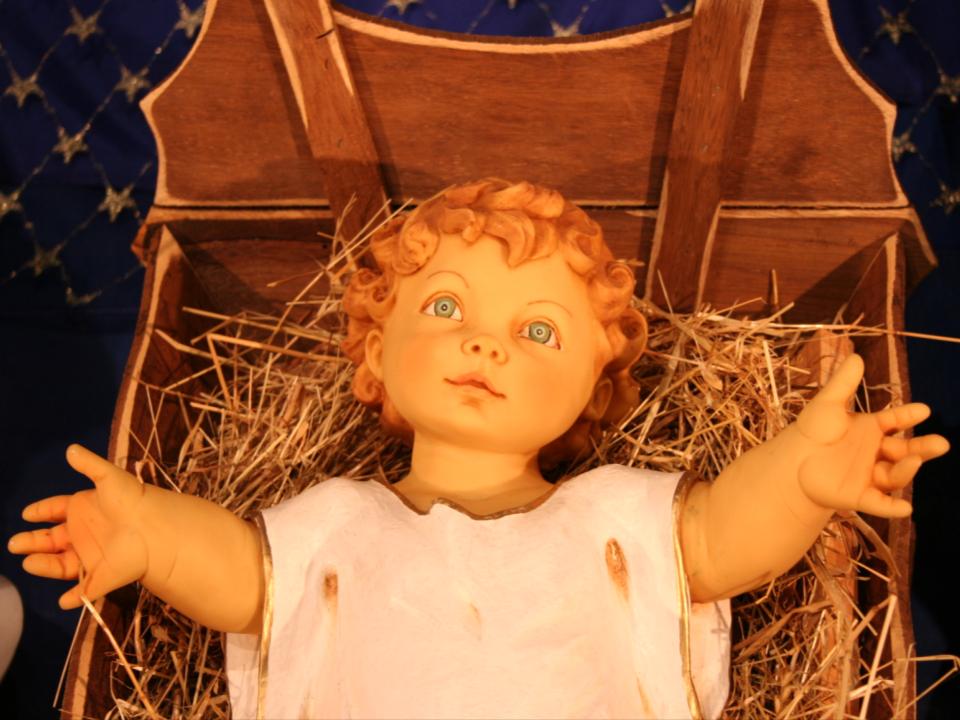 Tuo è il regno,
tua la potenza
e la gloria nei secoli.
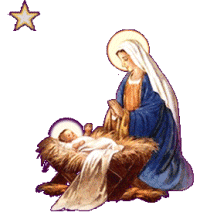 La 
    pace 
    viene 
dall'alto
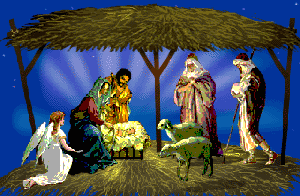 entra 
nel 
cuore,
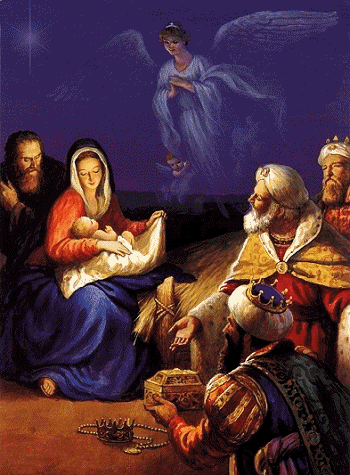 si 
vede 
sul 
volto
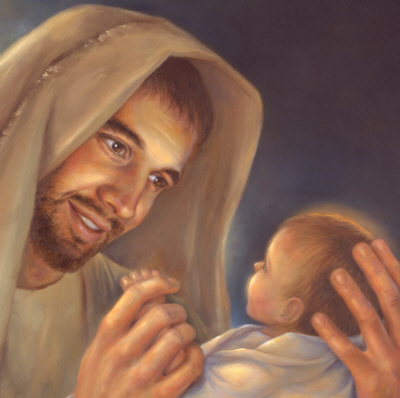 Ora 
  ti 
  stringo 
  la 
  mano
non sono più solo
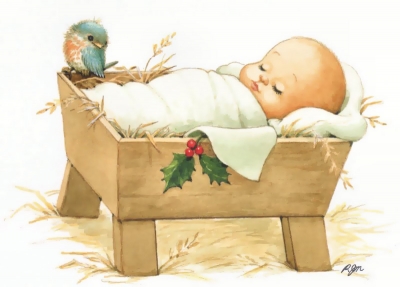 non sei più lontano
Questa amicizia
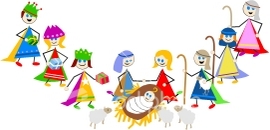 attorno al Signore
è troppo grande
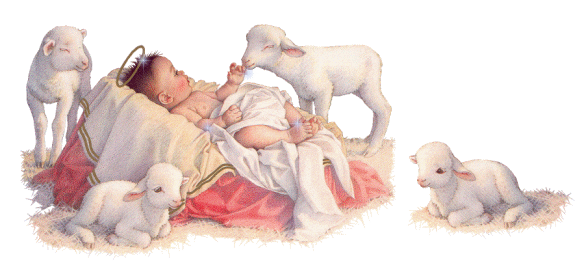 non può finire.
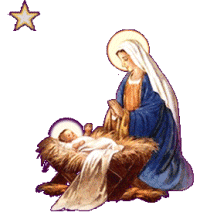 La 
    pace 
    viene 
dall'alto
entra 
nel 
cuore,
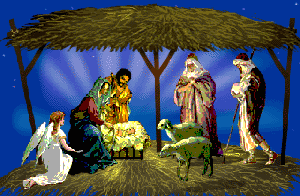 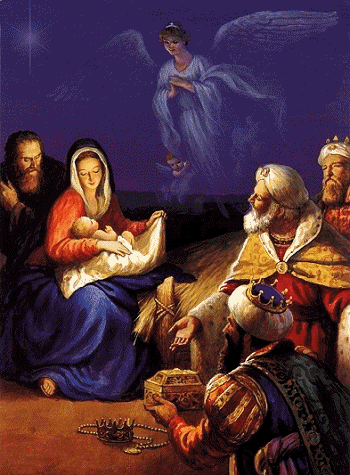 si 
vede 
sul 
volto
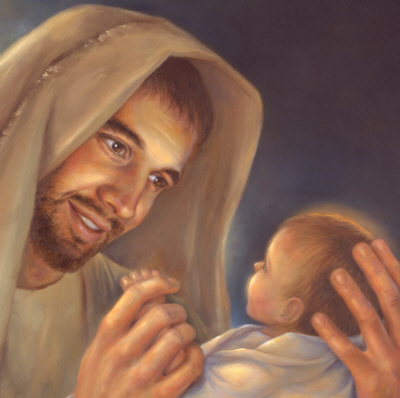 Ora 
  ti 
  stringo 
  la 
  mano
non sono più solo
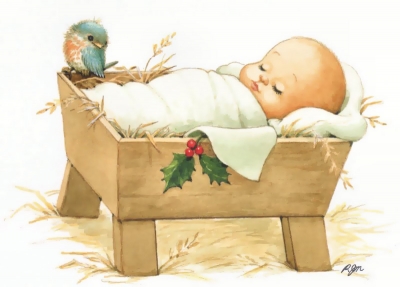 non sei più lontano
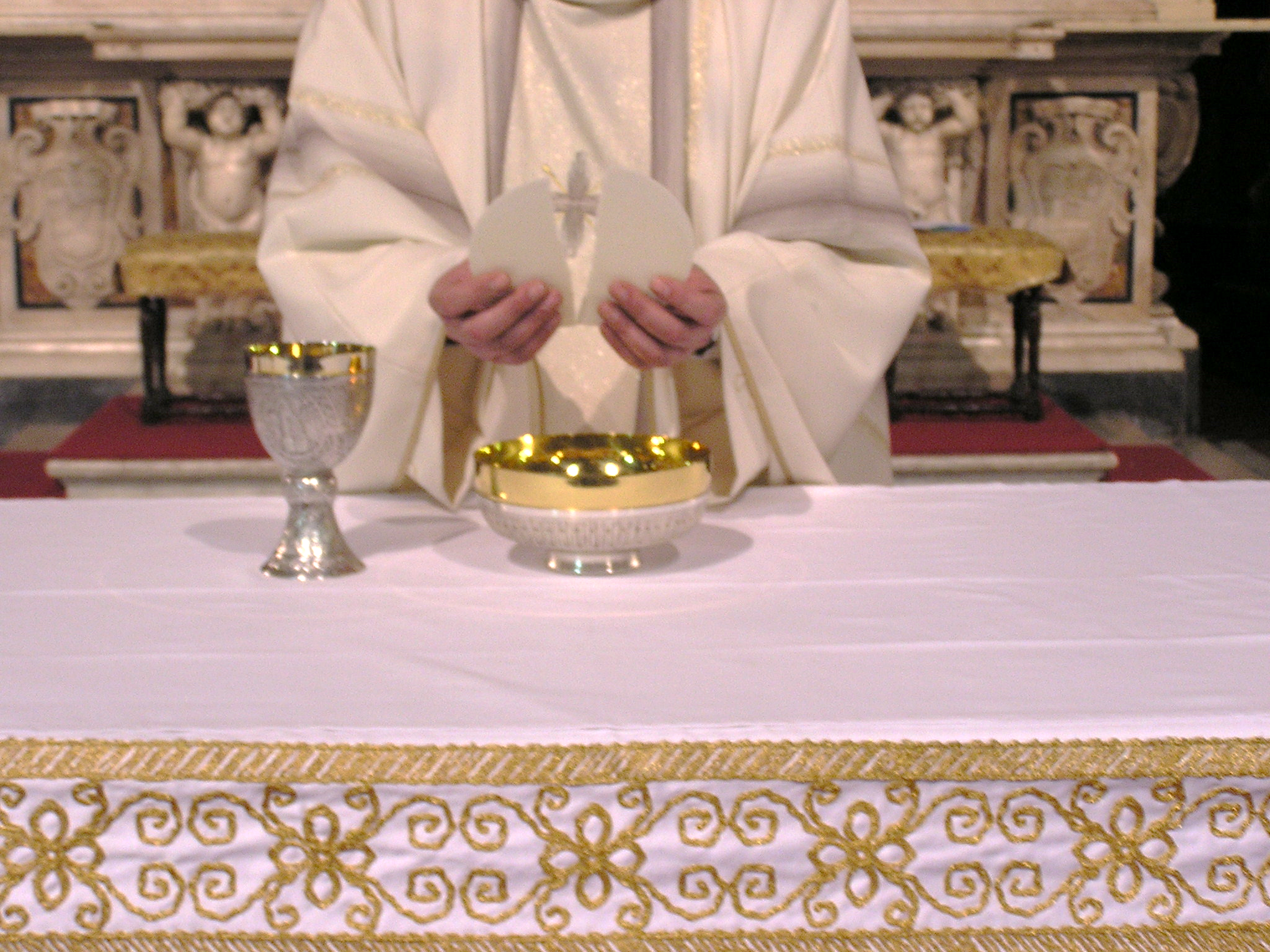 Agnello di Dio, 
che togli i peccati del mondo, 
abbi pietà di noi.
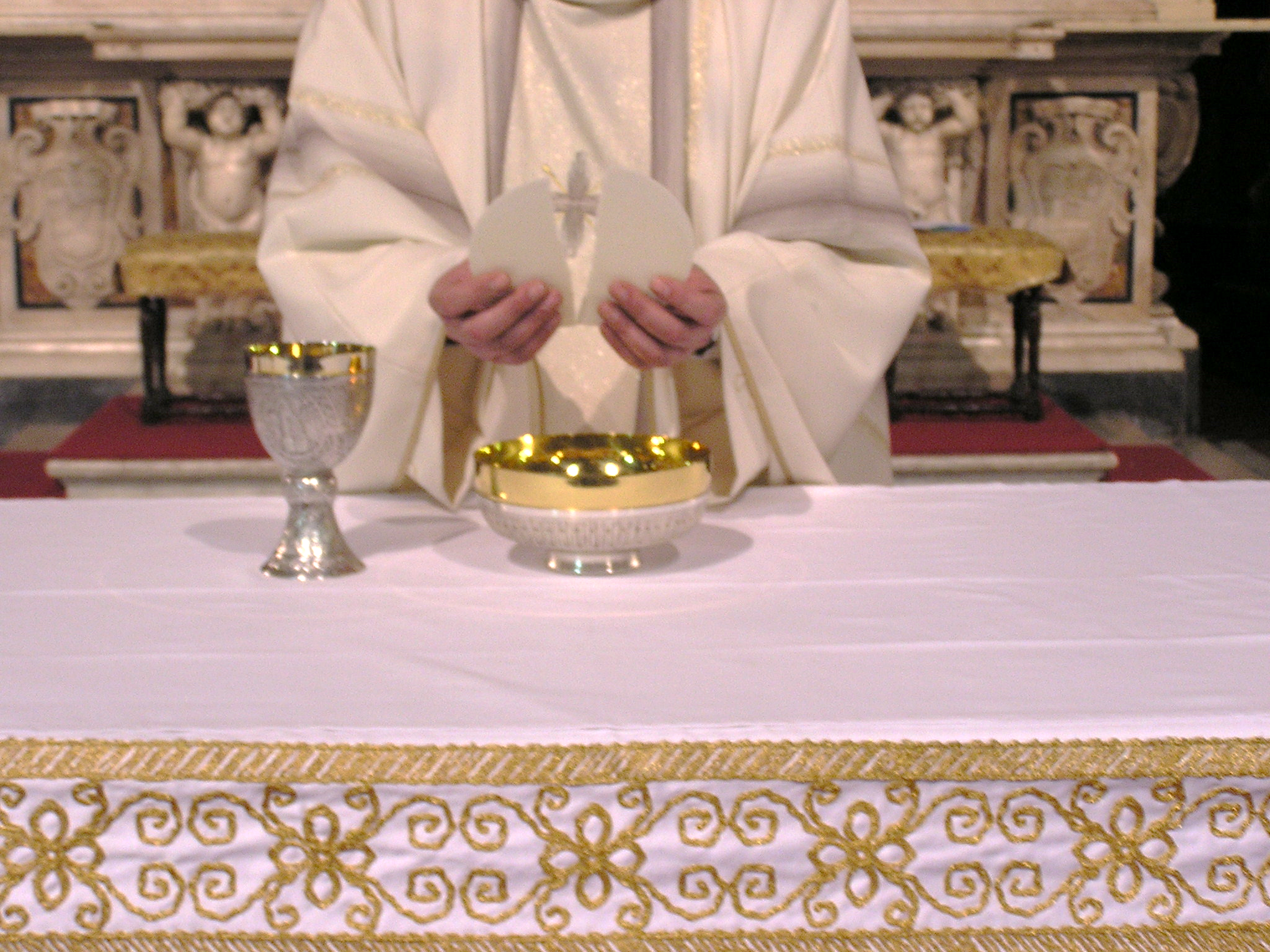 Agnello di Dio, 
che togli i peccati del mondo, 
abbi pietà di noi.
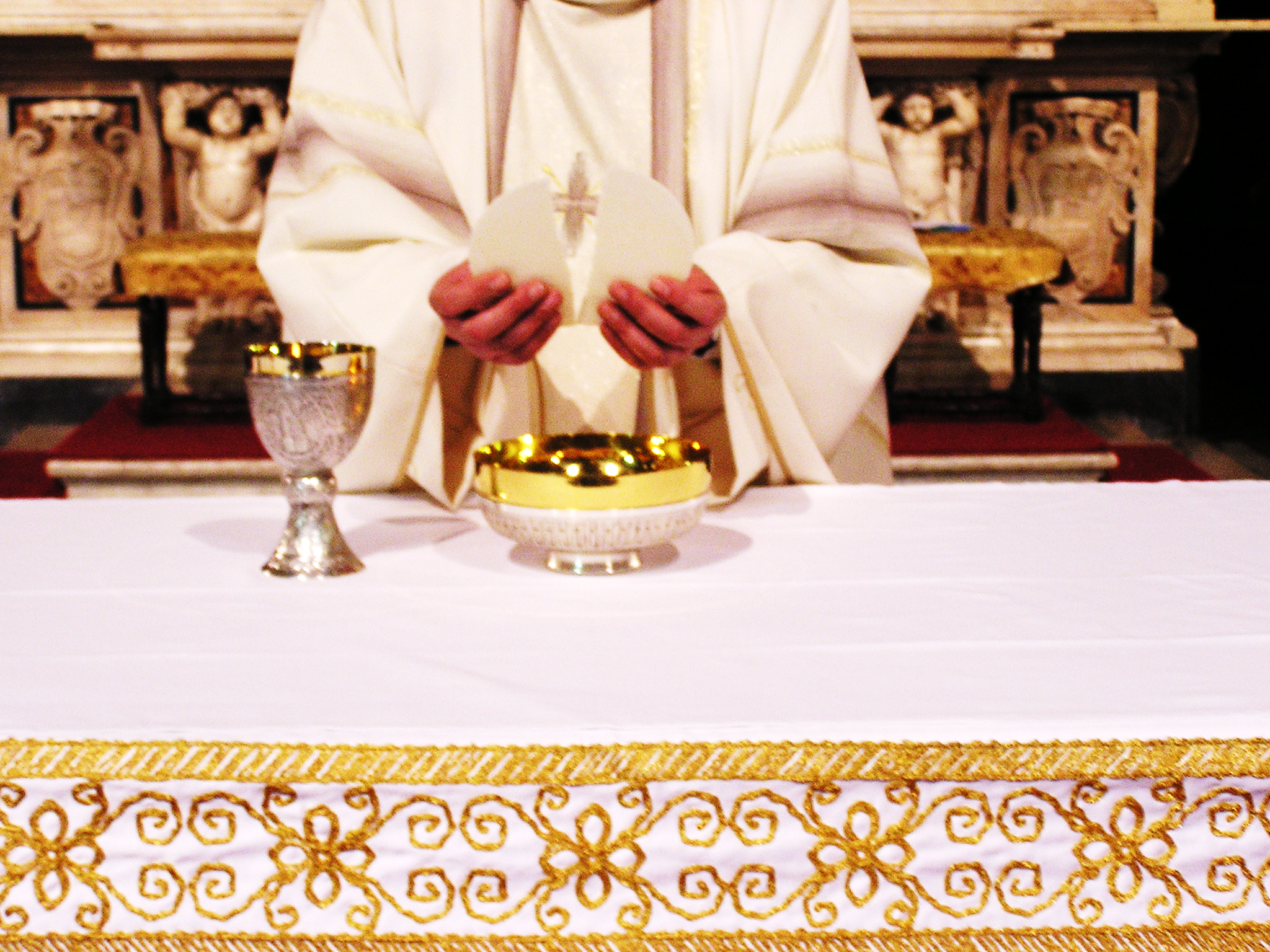 Agnello di Dio, 
che togli i peccati del mondo, 
dona a noi la pace.
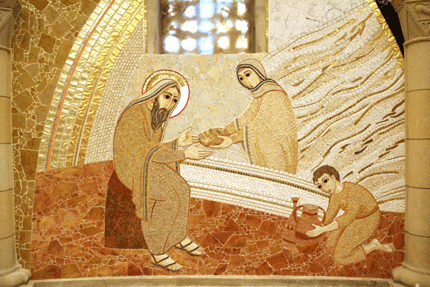 Beati gli invitati 
alla Cena del Signore.
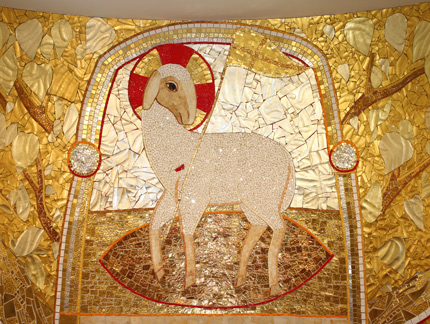 Ecco l’agnello di Dio, 
che toglie i peccati del mondo.
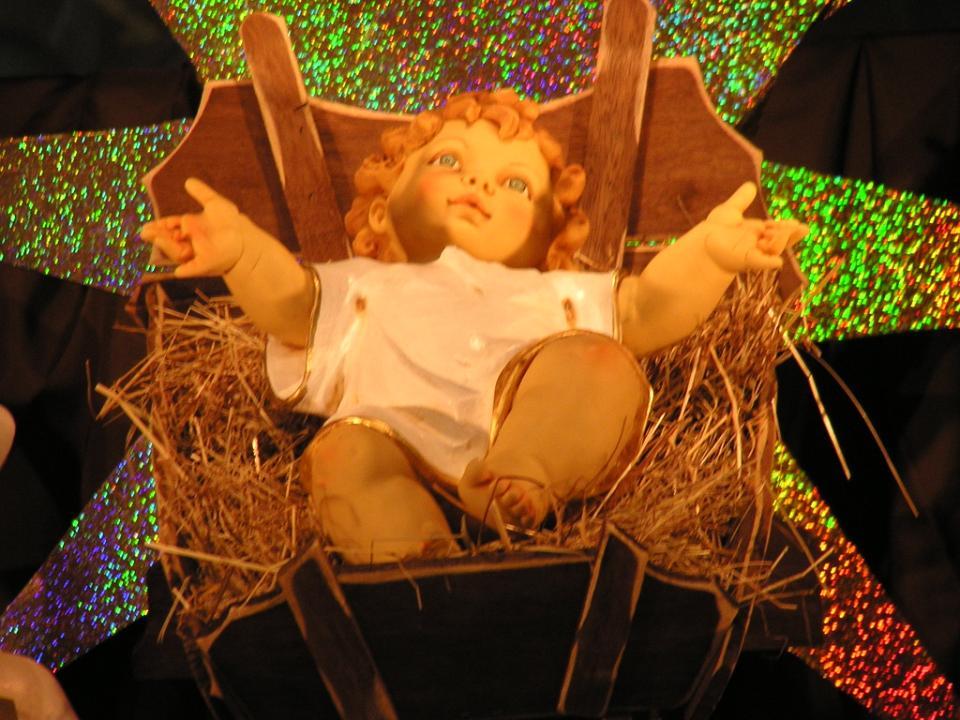 O Signore, non son degno 
di partecipare alla tua mensa:
ma di’ soltanto una parola 
e io sarò salvato.
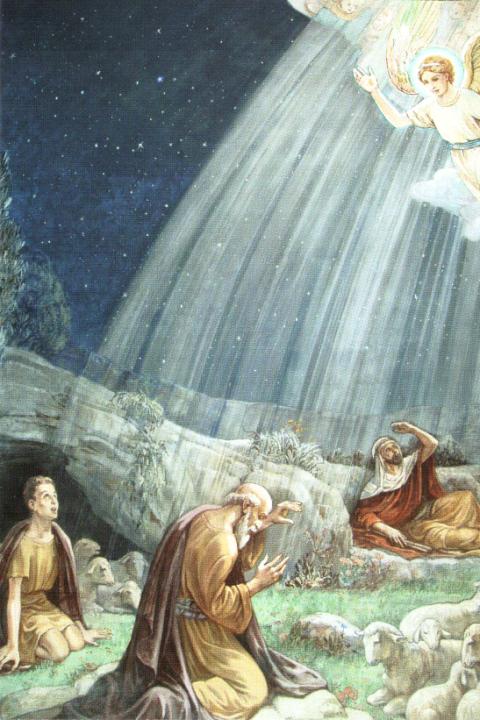 Venite, 
fedeli, 
l'angelo 
ci invita, 
venite, 
venite 
a Betlemme.
Nasce per noi Cristo Salvatore. 
Venite adoriamo, 
venite adoriamo, 
venite adoriamo 
il Signore Gesù.
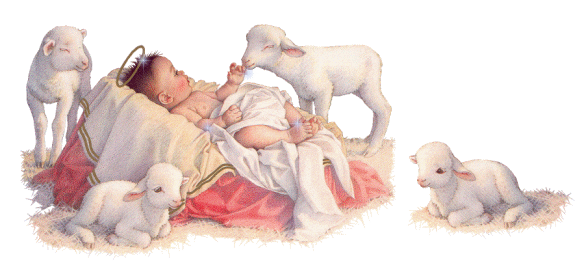 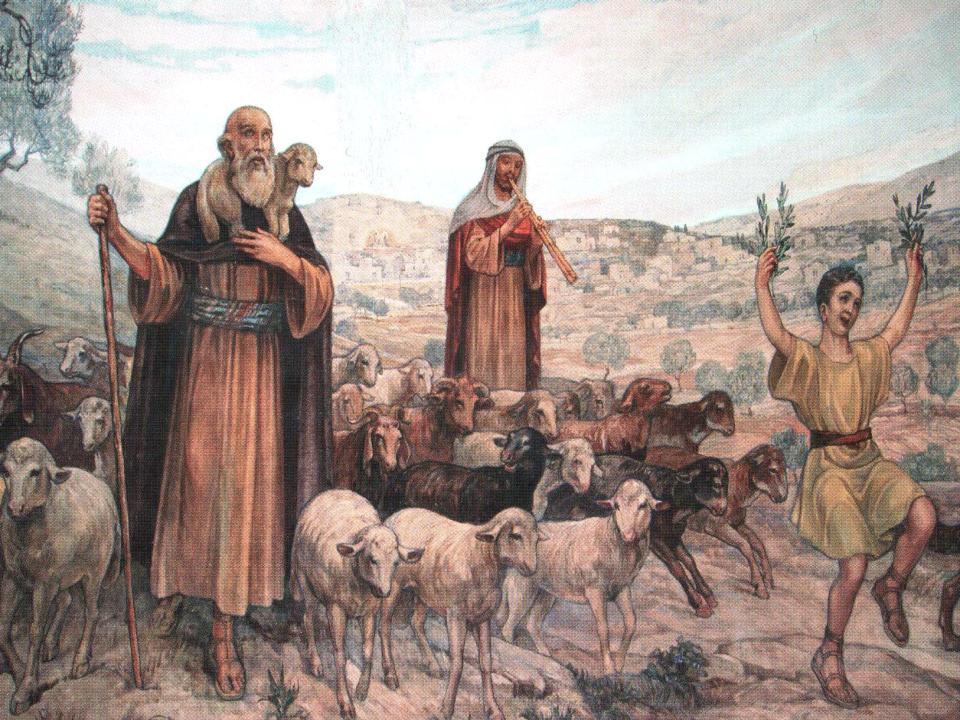 La notte risplende, tutto il mondo attende, seguiamo i pastori a Betlemme.
Nasce per noi Cristo Salvatore. 
Venite adoriamo, 
venite adoriamo, 
venite adoriamo 
il Signore Gesù.
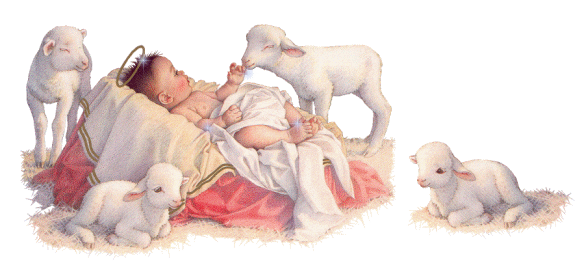 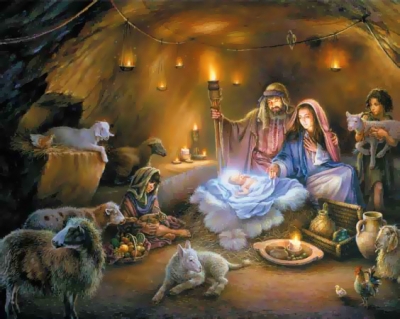 La luce del mondo brilla in una grotta: la fede ci guida a Betlemme.
Nasce per noi Cristo Salvatore. 
Venite adoriamo, 
venite adoriamo, 
venite adoriamo 
il Signore Gesù.
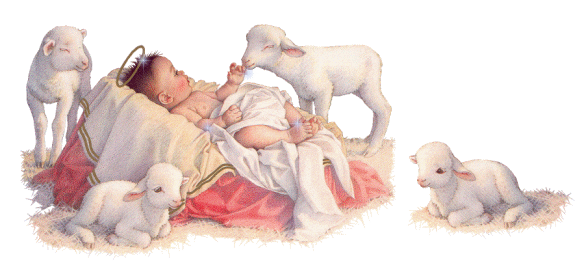 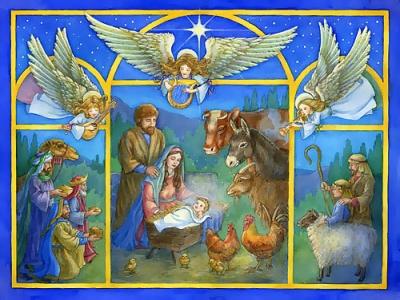 Il Figlio di Dio, Re dell'universo, 
si è fatto bambino a Betlemme.
Nasce per noi Cristo Salvatore. 
Venite adoriamo, 
venite adoriamo, 
venite adoriamo 
il Signore Gesù.
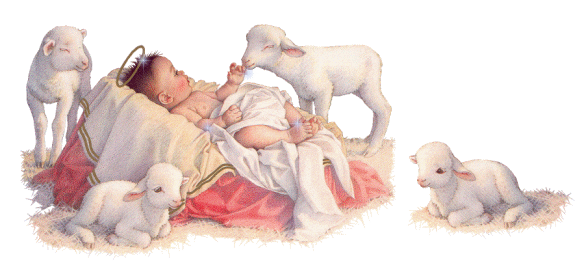 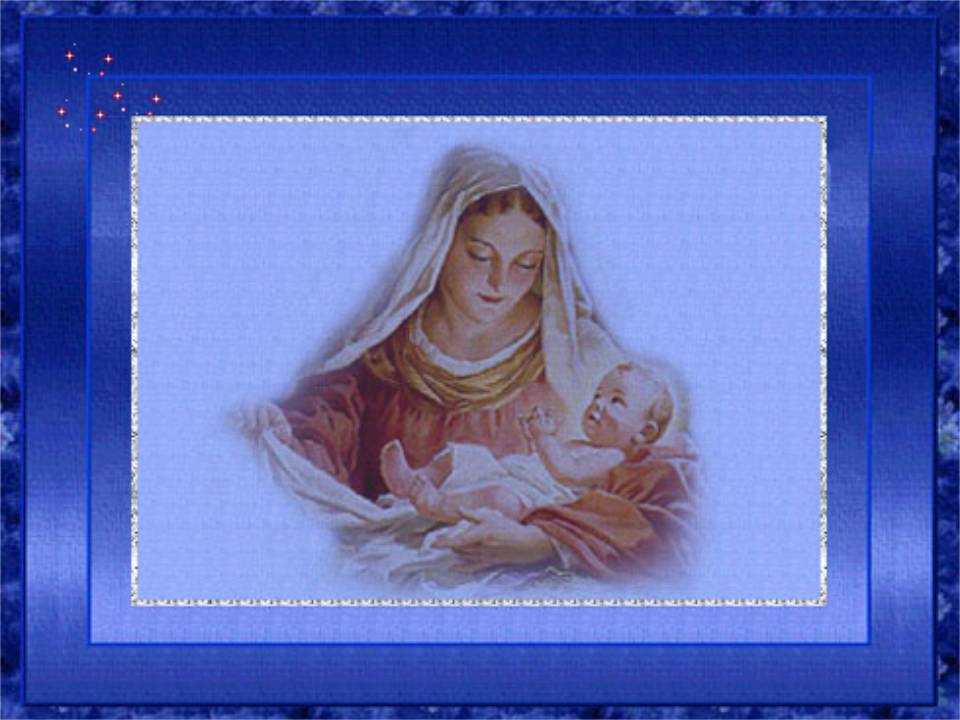 Maria sua Madre è pur Madre nostra; con lei adoriamo il Bimbo Gesù.
Nasce per noi Cristo Salvatore. 
Venite adoriamo, 
venite adoriamo, 
venite adoriamo 
il Signore Gesù.
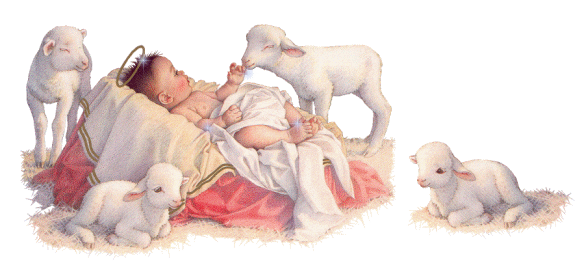 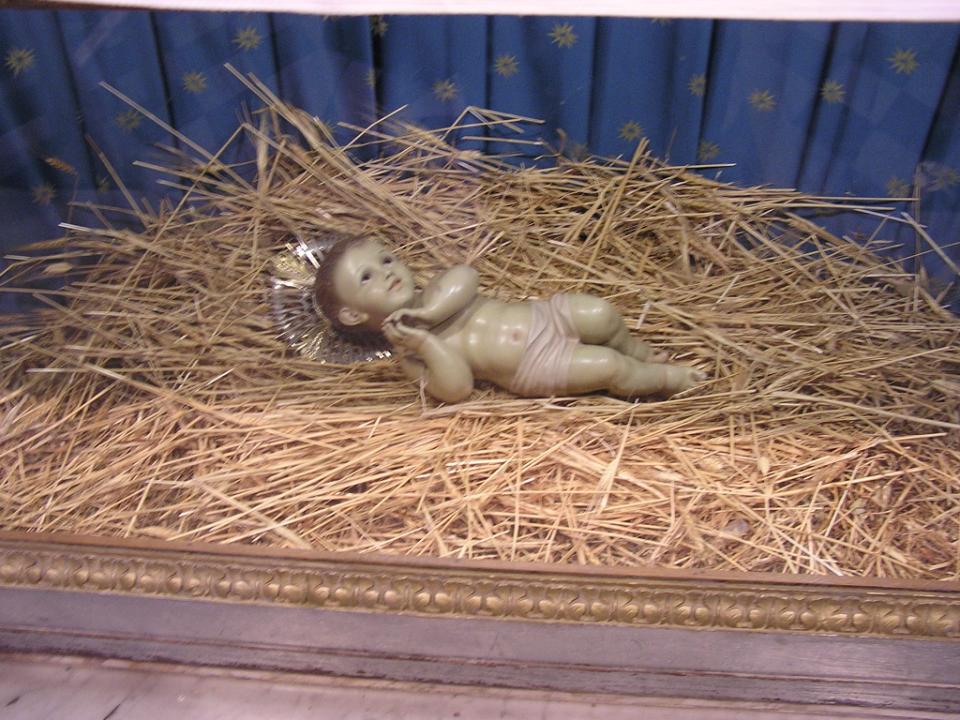 Dio onnipotente e misericordioso, fa' che la forza inesauribile di questi santi misteri ci sostenga in ogni momento della nostra vita. Per Cristo nostro Signore.	 		
		 				    Amen.
Il Signore sia con voi.
E con il tuo spirito. 

Vi benedica Dio onnipotente 
Padre e Figlio e Spirito Santo.		
Amen. 

Nel nome del Signore: andate in pace.
Rendiamo grazie a Dio.
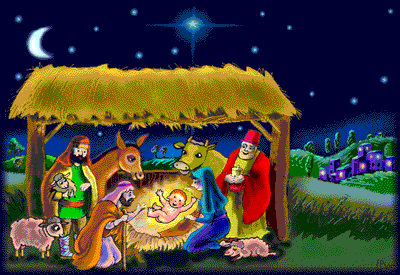 Ciao a tutti
e
buona
domenica